プレゼン資料で画像を効果的に見せるコツ
画像とテキストが対比されていないスライド
ワオキツネザル
体長39cm-46cm。ワオキツネザルのトレードマークといえるふさふさした尾は体より長く、56cm-63cmにもなる。体重約5.5kg。落葉樹林の茂みに生息する。中でも原生林や、川沿いの森（拠水林）に生息することが多い。
*出典：wikipedia
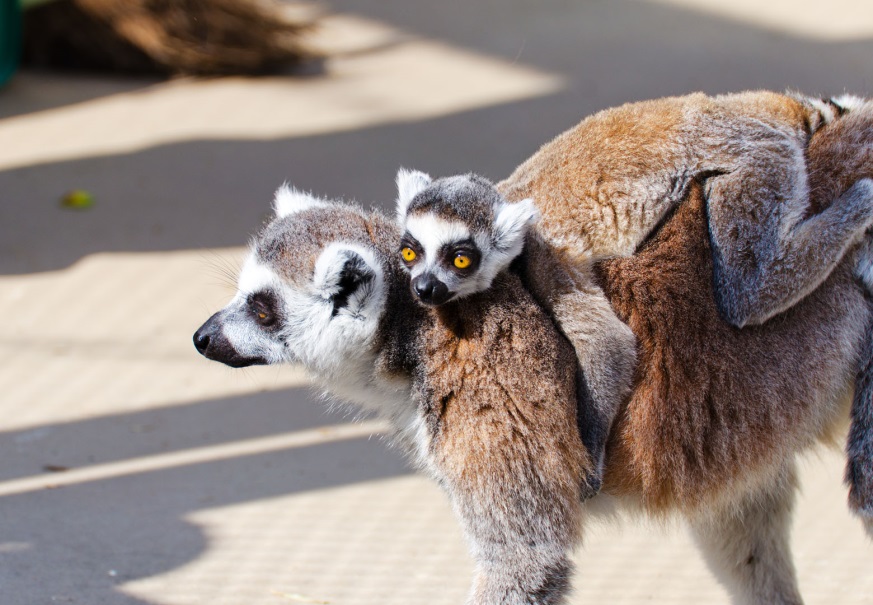 2
画像とテキストが対比されているスライド
ワオキツネザル
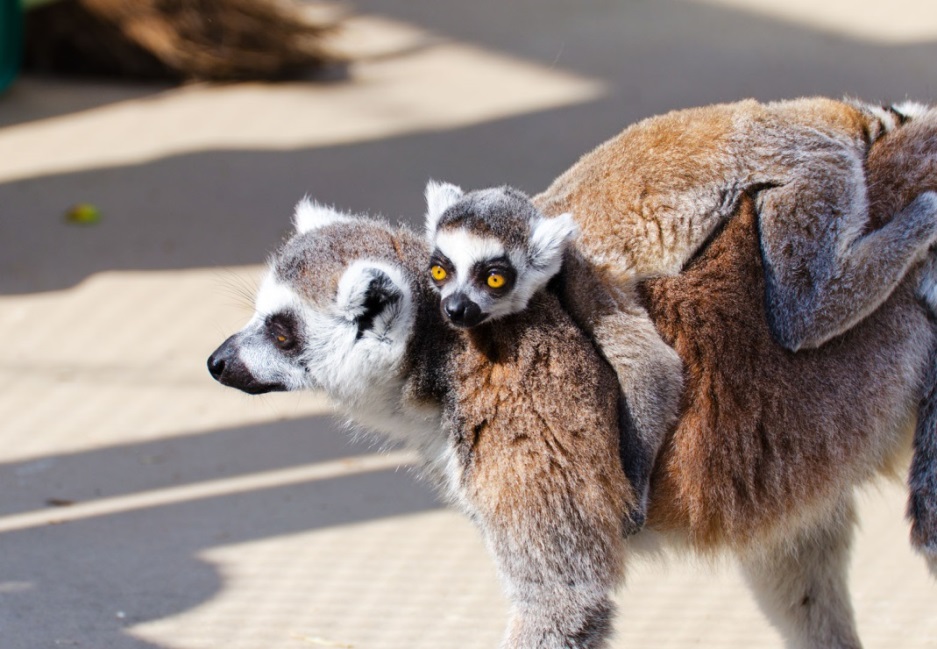 体長39cm-46cm。ワオキツネザルのトレードマークといえるふさふさした尾は体より長く、56cm-63cmにもなる。体重約5.5kg。落葉樹林の茂みに生息する。中でも原生林や、川沿いの森（拠水林）に生息することが多い。*出典：wikipedia
3
グルーピングされていないスライド
ワオキツネザル
体長39cm-46cm。ワオキツネザルのトレードマークといえるふさふさした尾は体より長く、56cm-63cmにもなる。体重約5.5kg。落葉樹林の茂みに生息する。中でも原生林や、川沿いの森（拠水林）に生息することが多い。
フラミンゴ
アフリカ、南ヨーロッパ、中南米の塩湖や干潟に生息し、数千羽から百万羽程度の巨大な群れを形成する。体色は淡いピンク色から鮮やかに紅色をしており、これは色素を含むプランクトンや藻類の摂取によるもの。
*出典：wikipedia
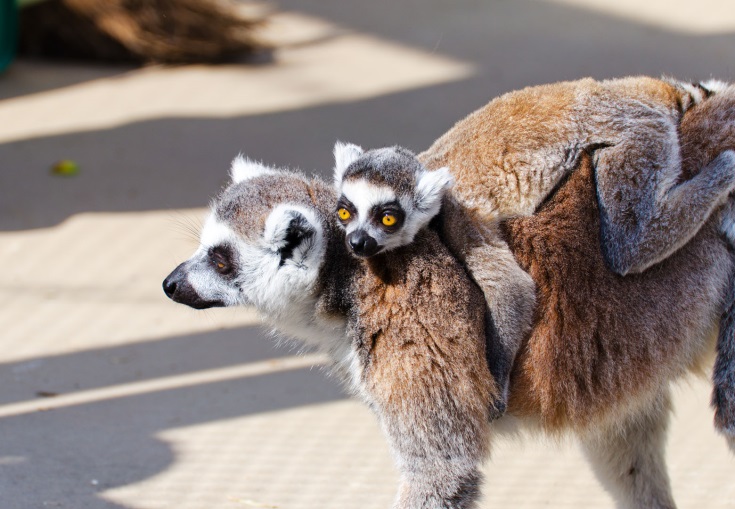 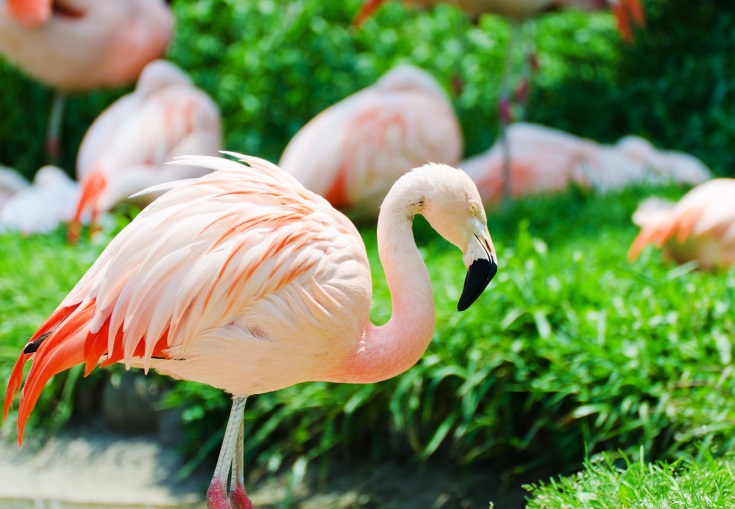 4
グルーピングされているスライド
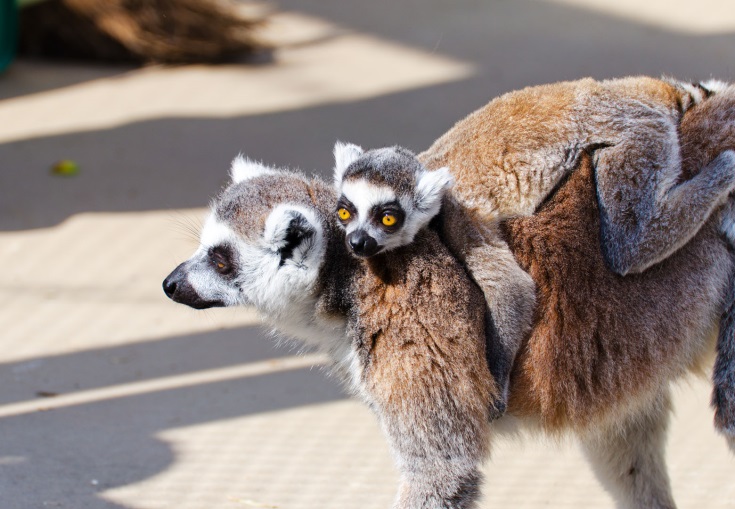 ワオキツネザル
体長39cm-46cm。ワオキツネザルのトレードマークといえるふさふさした尾は体より長く、56cm-63cmにもなる。体重約5.5kg。落葉樹林の茂みに生息する。中でも原生林や、川沿いの森（拠水林）に生息することが多い。
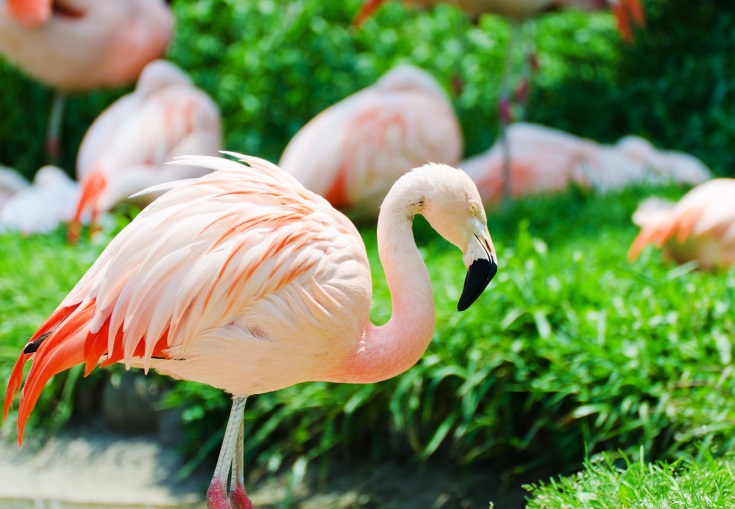 フラミンゴ
アフリカ、南ヨーロッパ、中南米の塩湖や干潟に生息し、数千羽から百万羽程度の巨大な群れを形成する。体色は淡いピンク色から鮮やかに紅色をしており、これは色素を含むプランクトンや藻類の摂取によるもの。
*出典：wikipedia
5
画像が整然と並べられていないスライド
ワオキツネザル
体長39cm-46cm。ワオキツネザルのトレードマークといえるふさふさした尾は体より長く、56cm-63cmにもなる。体重約5.5kg。落葉樹林の茂みに生息する。中でも原生林や、川沿いの森（拠水林）に生息することが多い。
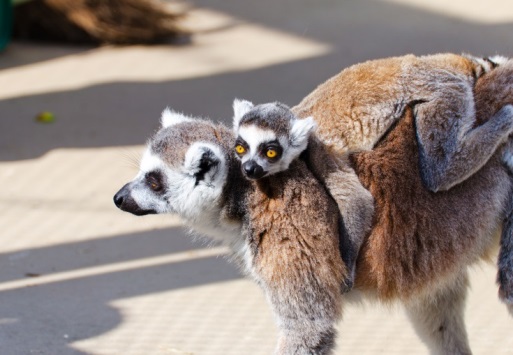 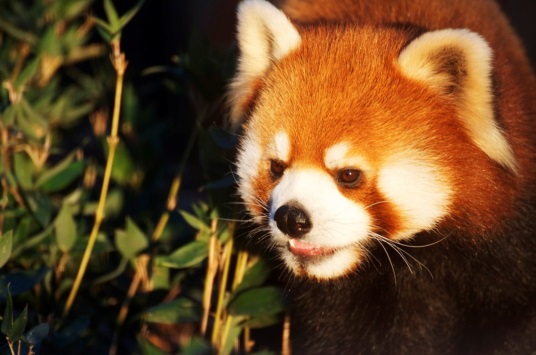 レッサーパンダ
レッサーパンダ（Ailurus fulgens）は、哺乳綱ネコ目（食肉目）レッサーパンダ科レッサーパンダ属に分類される食肉類。本種のみでレッサーパンダ属を構成する。別名アカパンダ。独特の模様を持つ尾が特徴。
フラミンゴ
アフリカ、南ヨーロッパ、中南米の塩湖や干潟に生息し、数千羽から百万羽程度の巨大な群れを形成する。体色は淡いピンク色から鮮やかに紅色をしており、これは色素を含むプランクトンや藻類の摂取によるもの。
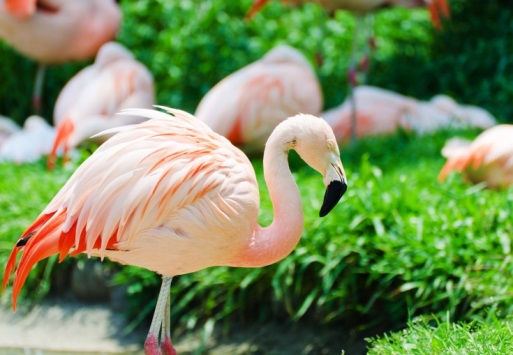 *出典：wikipedia
6
画像が整然と並べられているスライド
ワオキツネザル
体長39cm-46cm。ワオキツネザルのトレードマークといえるふさふさした尾は体より長く、56cm-63cmにもなる。体重約5.5kg。落葉樹林の茂みに生息する。中でも原生林や、川沿いの森（拠水林）に生息することが多い。
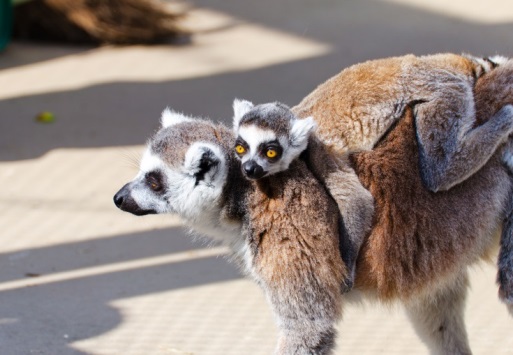 フラミンゴ
アフリカ、南ヨーロッパ、中南米の塩湖や干潟に生息し、数千羽から百万羽程度の巨大な群れを形成する。体色は淡いピンク色から鮮やかに紅色をしており、これは色素を含むプランクトンや藻類の摂取によるもの。
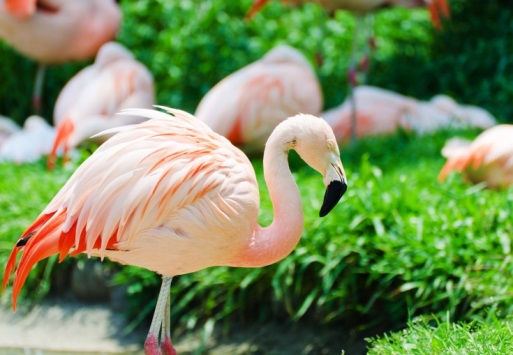 レッサーパンダ
レッサーパンダ（Ailurus fulgens）は、哺乳綱ネコ目（食肉目）レッサーパンダ科レッサーパンダ属に分類される食肉類。本種のみでレッサーパンダ属を構成する。別名アカパンダ。独特の模様を持つ尾が特徴。
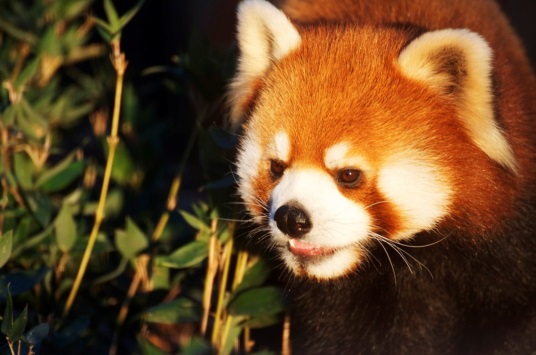 *出典：wikipedia
7
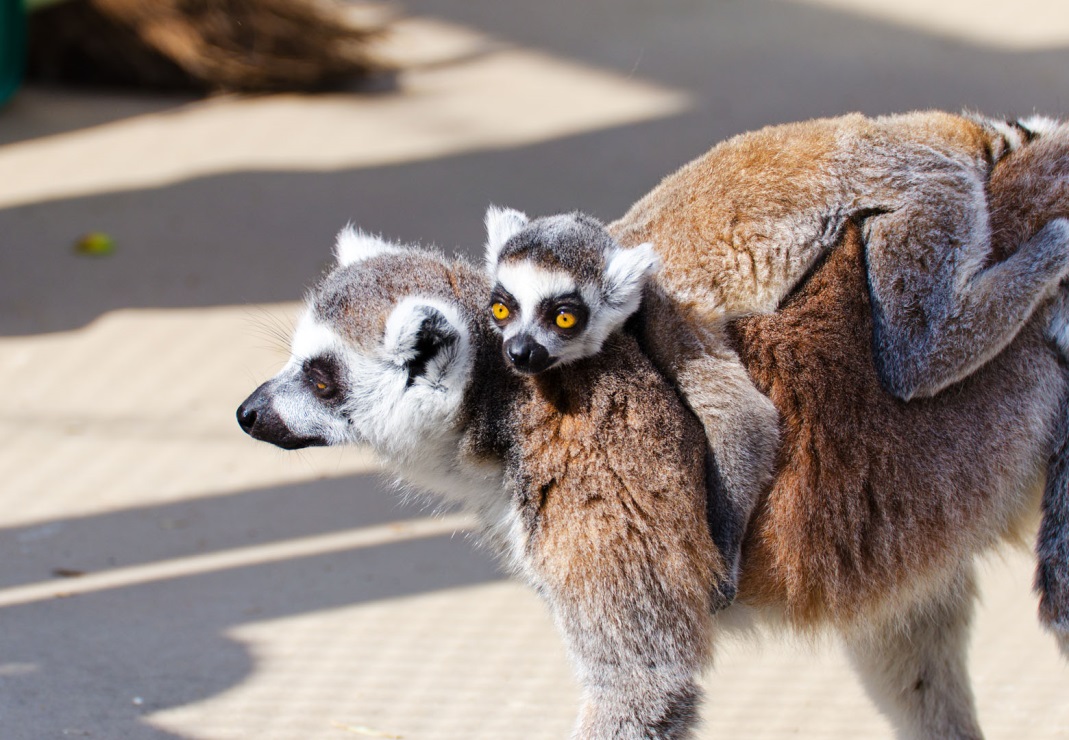 ワオキツネザル
体長39cm-46cm。ワオキツネザルのトレードマークといえるふさふさした尾は体より長く、56cm-63cmにもなる。体重約5.5kg。落葉樹林の茂みに生息する。中でも原生林や、川沿いの森（拠水林）に生息することが多い。
*出典：wikipedia
8
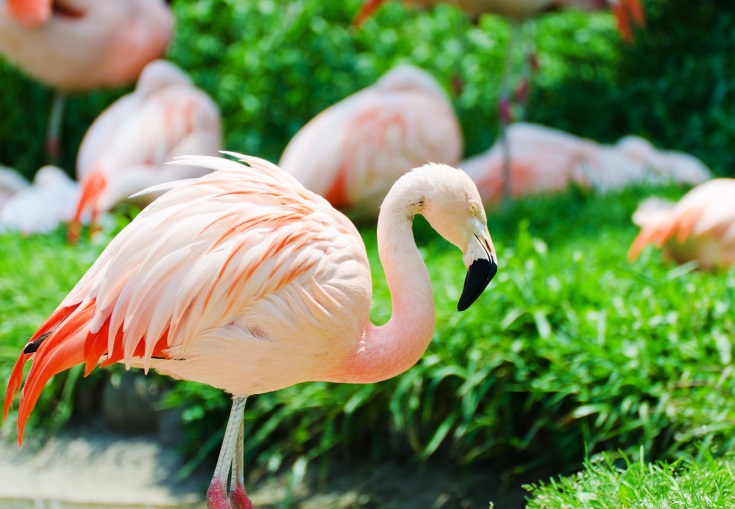 フラミンゴ
アフリカ、南ヨーロッパ、中南米の塩湖や干潟に生息し、数千羽から百万羽程度の巨大な群れを形成する。体色は淡いピンク色から鮮やかに紅色をしており、これは色素を含むプランクトンや藻類の摂取によるもの。
*出典：wikipedia
9
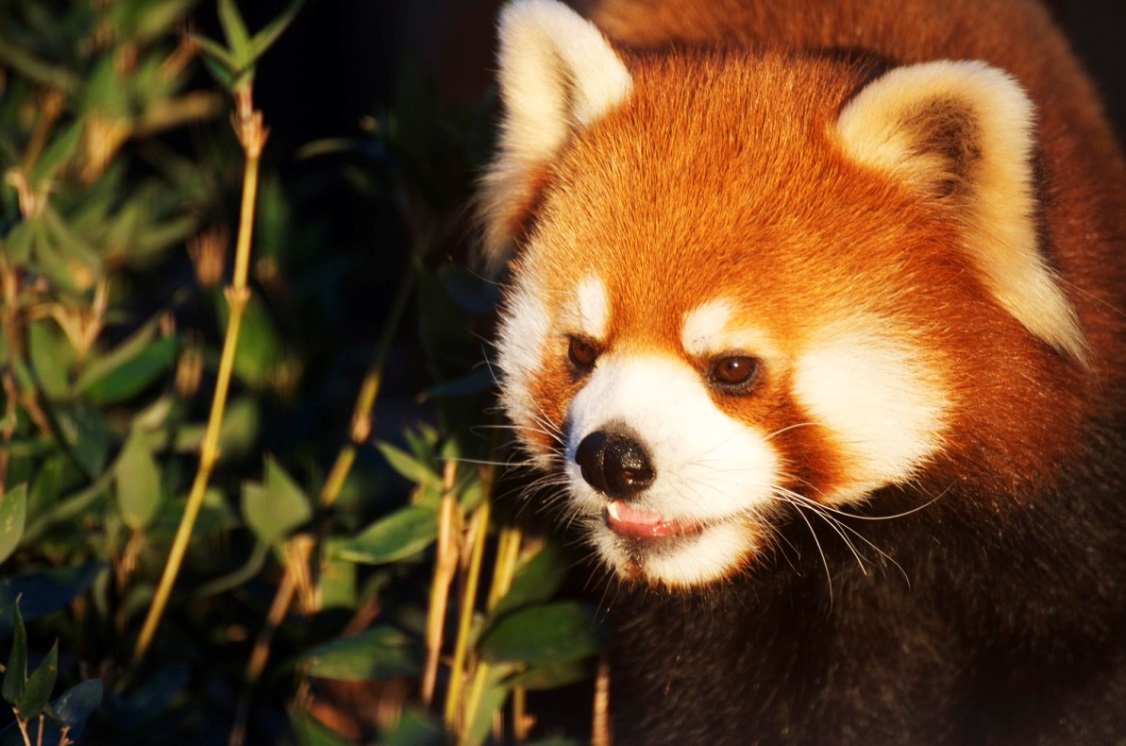 レッサーパンダ
レッサーパンダ（Ailurus fulgens）は、哺乳綱ネコ目（食肉目）レッサーパンダ科レッサーパンダ属に分類される食肉類。本種のみでレッサーパンダ属を構成する。別名アカパンダ。独特の模様を持つ尾が特徴。
*出典：wikipedia
10
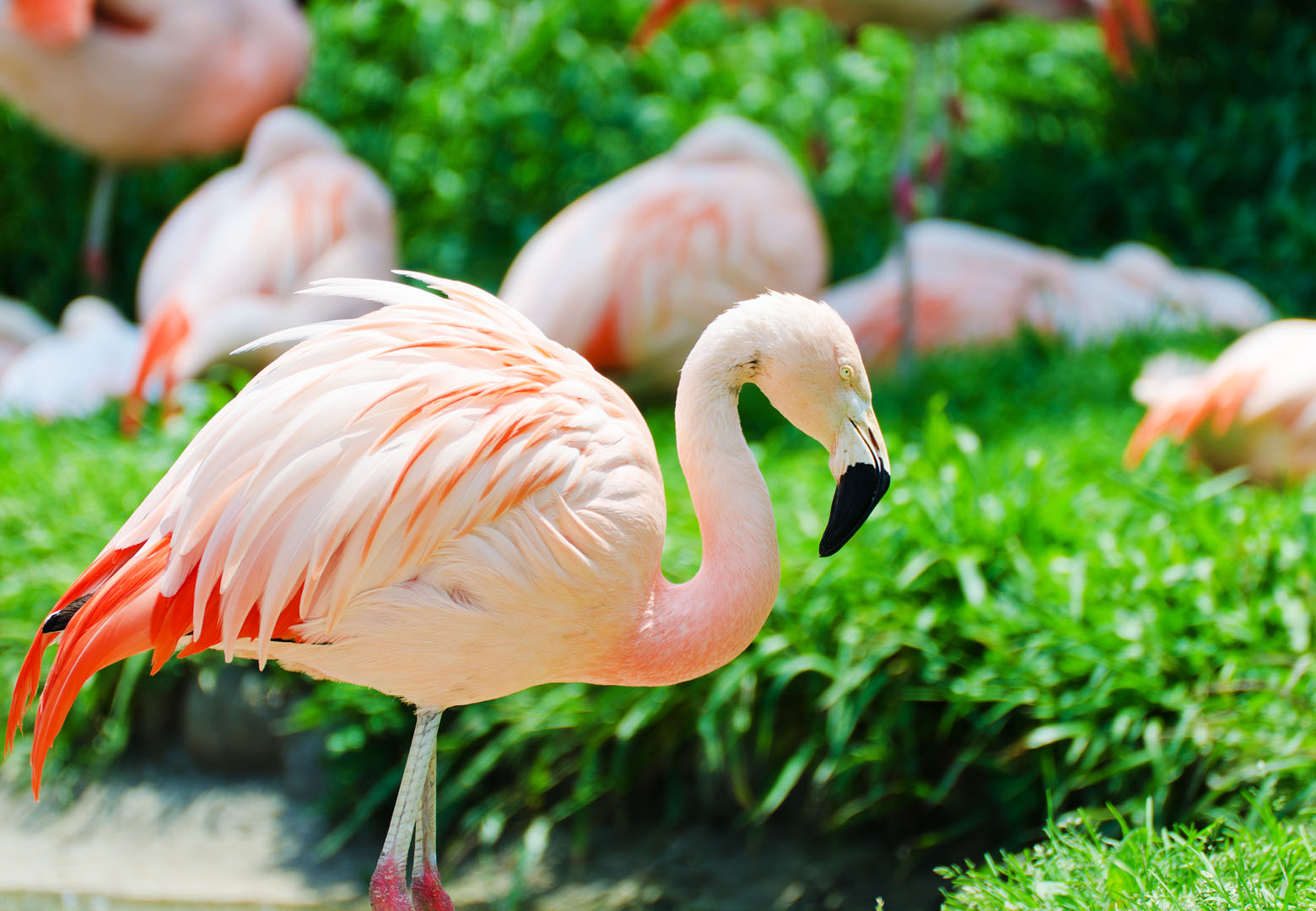 11
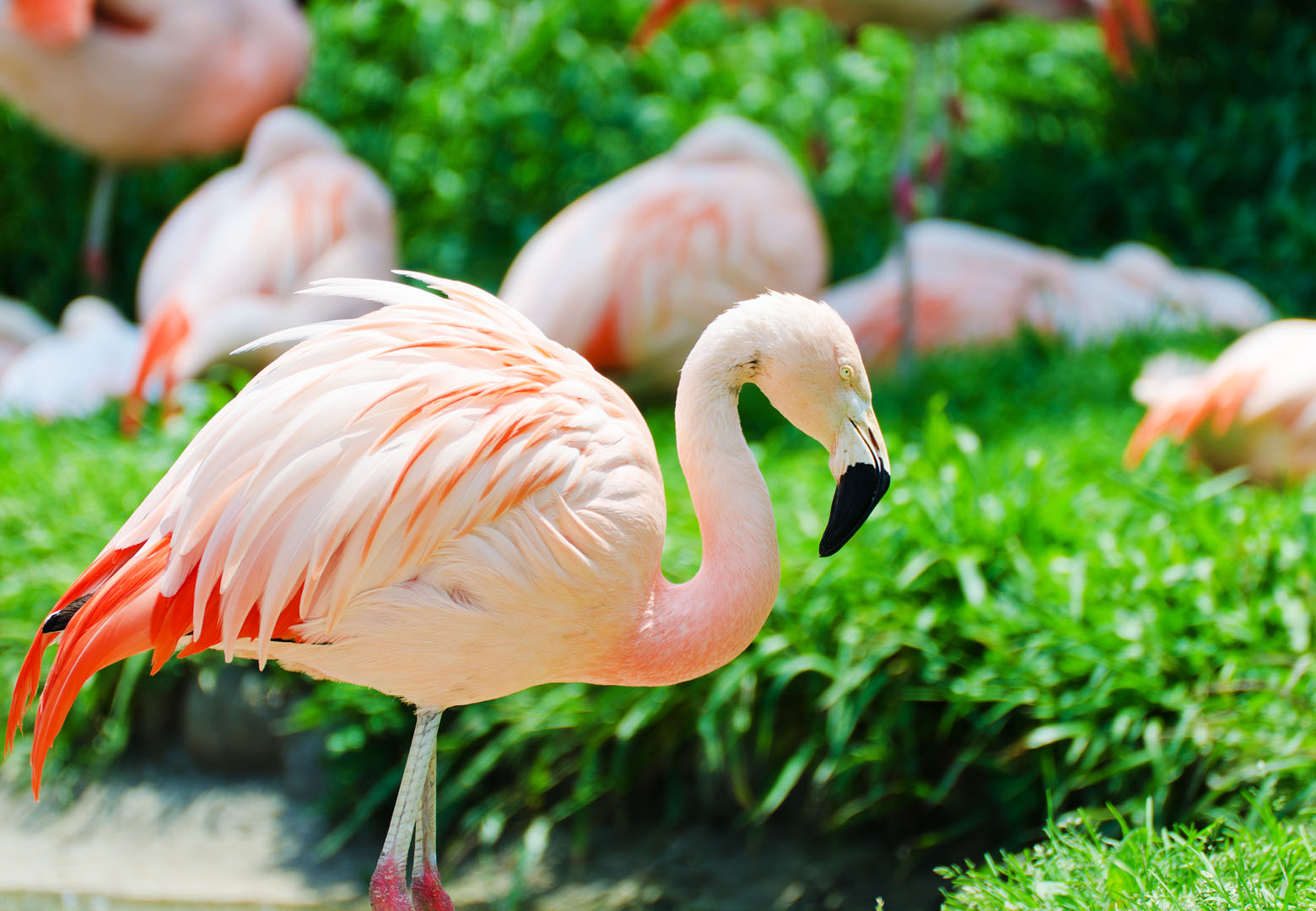 フラミンゴ
アフリカ、南ヨーロッパ、中南米の塩湖や干潟に生息し、数千羽から百万羽程度の巨大な群れを形成する。体色は淡いピンク色から鮮やかな紅色をしており、これは色素を含むプランクトンや藻類の摂取によるもの。*出典：wikipedia
12
顔の特徴｜ワオキツネザル
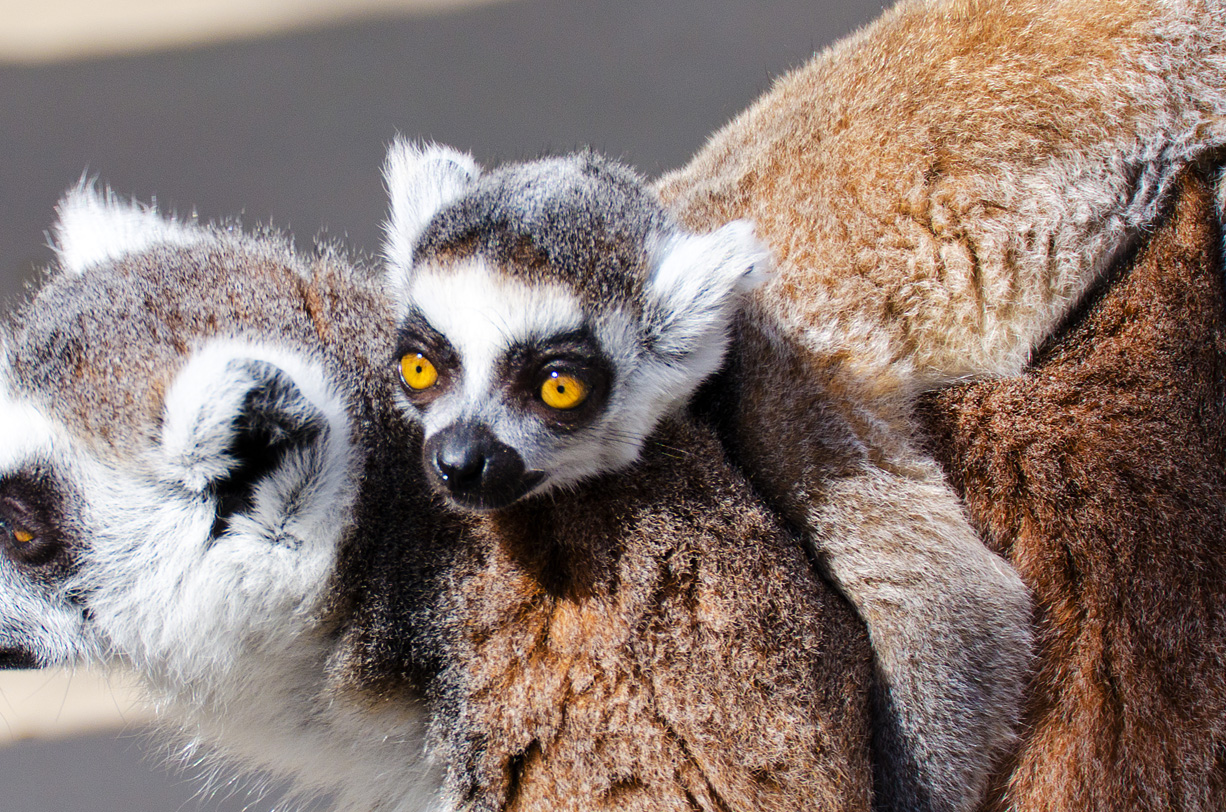 目の虹彩は黄色。
顔は白く、目と鼻のまわりに黒い模様がある。
13
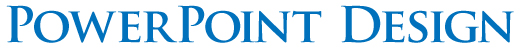 http://ppt.design4u.jp/
14